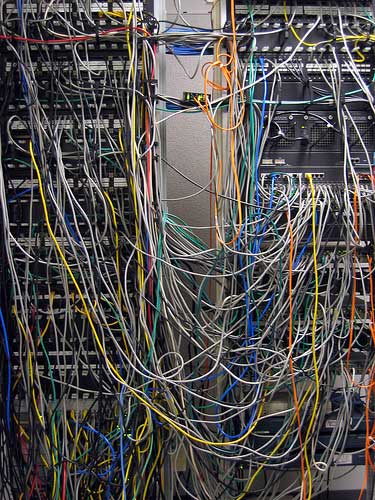 Circuitsélectriques
Laboratoires de physique de1ère année

Université d’Ottawa
https://uottawa.brightspace.com/d2l/home
INTRODUCTION
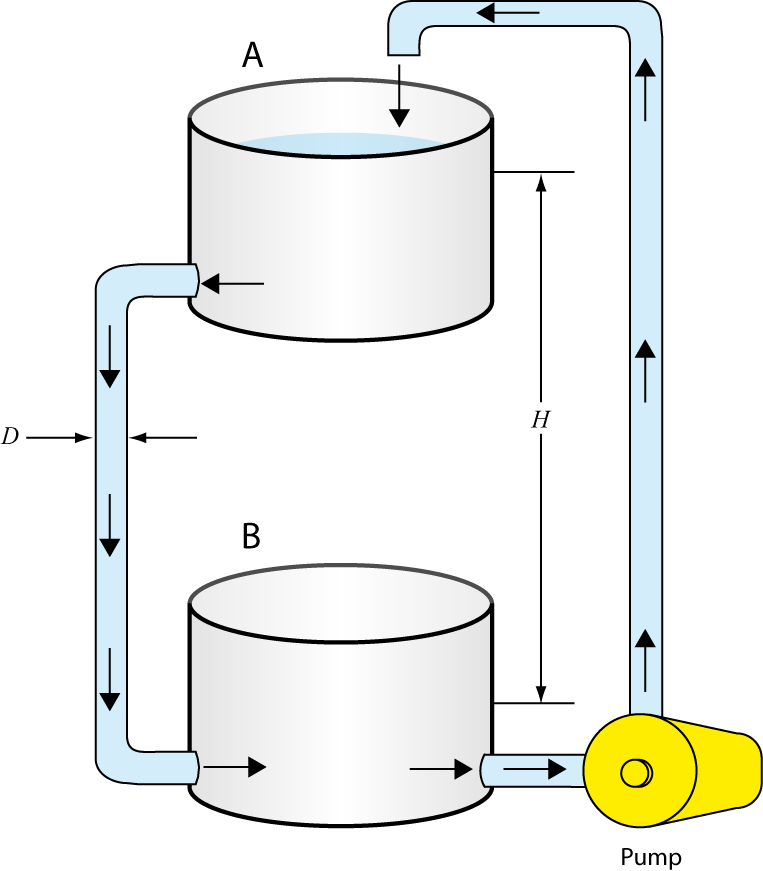 [Speaker Notes: TA’s should explain the water pump analogy:
Water pump gives potential energy to water, same as how battery gives energy to electrical charges.
The height difference defines the magnitude of water’s potential energy, similar to how the voltage between the negative and positive terminals of the battery.
The amount of droplets passing a given point is like the current, measured in A (the number of electrons that pass a given point in a circuit in one second).
The diameter of the water pipe is like the conductance, C, in a circuit. The inverse of conductance is resistance (measured in Ω).]
COURANT, POTENTIEL, et LOI D’OHM
LOIS DE KIRCHOFF
La loi des nœuds (conservation de la charge)
La somme des courants pénétrant dans un nœud doit être égale à la somme des courants qui en sortent.
La loi des mailles (conservation de l’énergie)
La somme des variations de potentiel aux bornes des éléments d’une maille fermée doit être égale à zéro.
Considérons le circuit de la page suivante...
EXEMPLE DE CIRCUIT
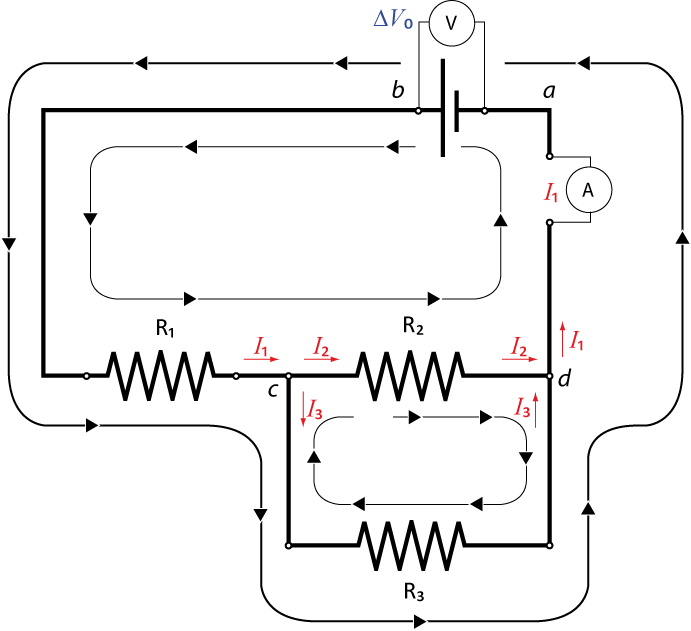 CONDENSATEURS DANS UN CIRCUIT
Un condensateur est utilisé pour emmagasiner de l’énergie électrique dans un circuit.
Une simple analogie est représentée à gauche par une sphère creuse divisée en deux volumes.
L'eau est déplacée du volume A vers le volume B et l'énergie élastique est emmagasinée dans la caoutchouc en raison du travail effectué sur l'eau.
L'énergie dans le caoutchouc est analogue à l'énergie potentielle électrique emmagasinée dans un condensateur.
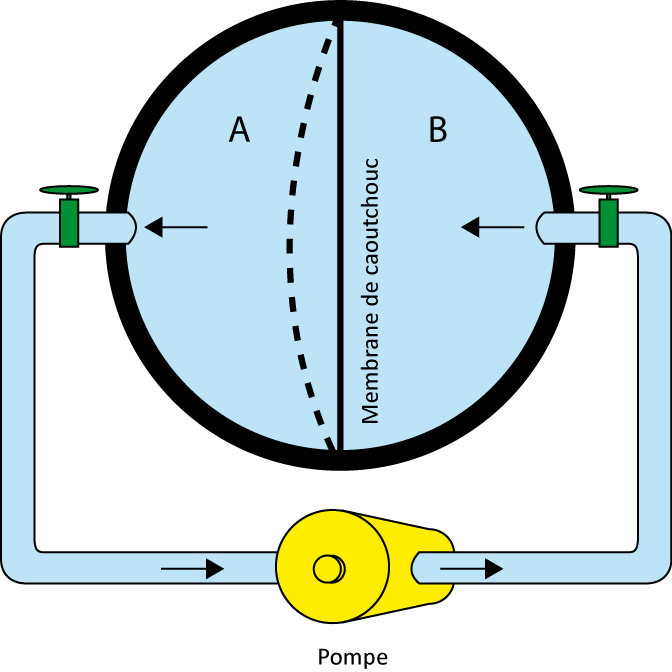 OBJECTIFS
Mesurer la valeur d’une résistance à l’aide du code de couleur et de l’ohmmètre.
Vérifier la loi d’Ohm’s à l’aide d’un circuit simple sur un plaque d’essai.
Étudiez des circuits simples avec des résistances en série et en parallèle.
Utiliser les lois de Kirchoff pour l’analyse d’un circuit.
Étudiez des circuits simples avec des combinaisons de condensateurs.
TUTORIELS!
Vous devriez avoir lu les tutoriels suivants avant votre séance de lab:
Montage de circuits 
Utilisation d'un multimètre
Ces tutoriels présentent des informations importantes à propos des manipulations que vous aurez à faire durant ce lab!
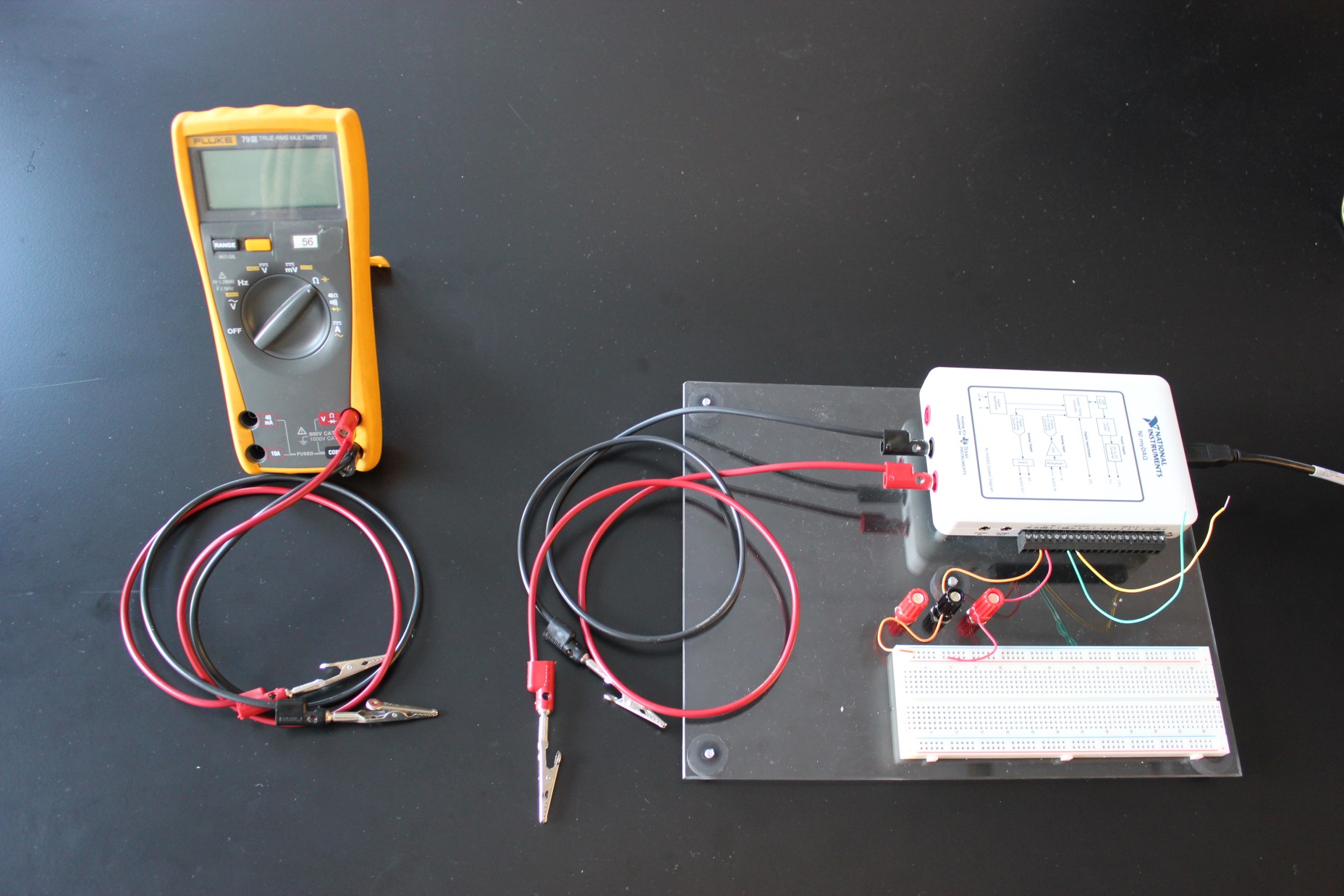 MultimètreFluke
myDAQ:
Multimètre
Source de tension
ÉQUIPEMENTS
Plaque d’essai
RÉSISTANCES ET CONDENSATEURS
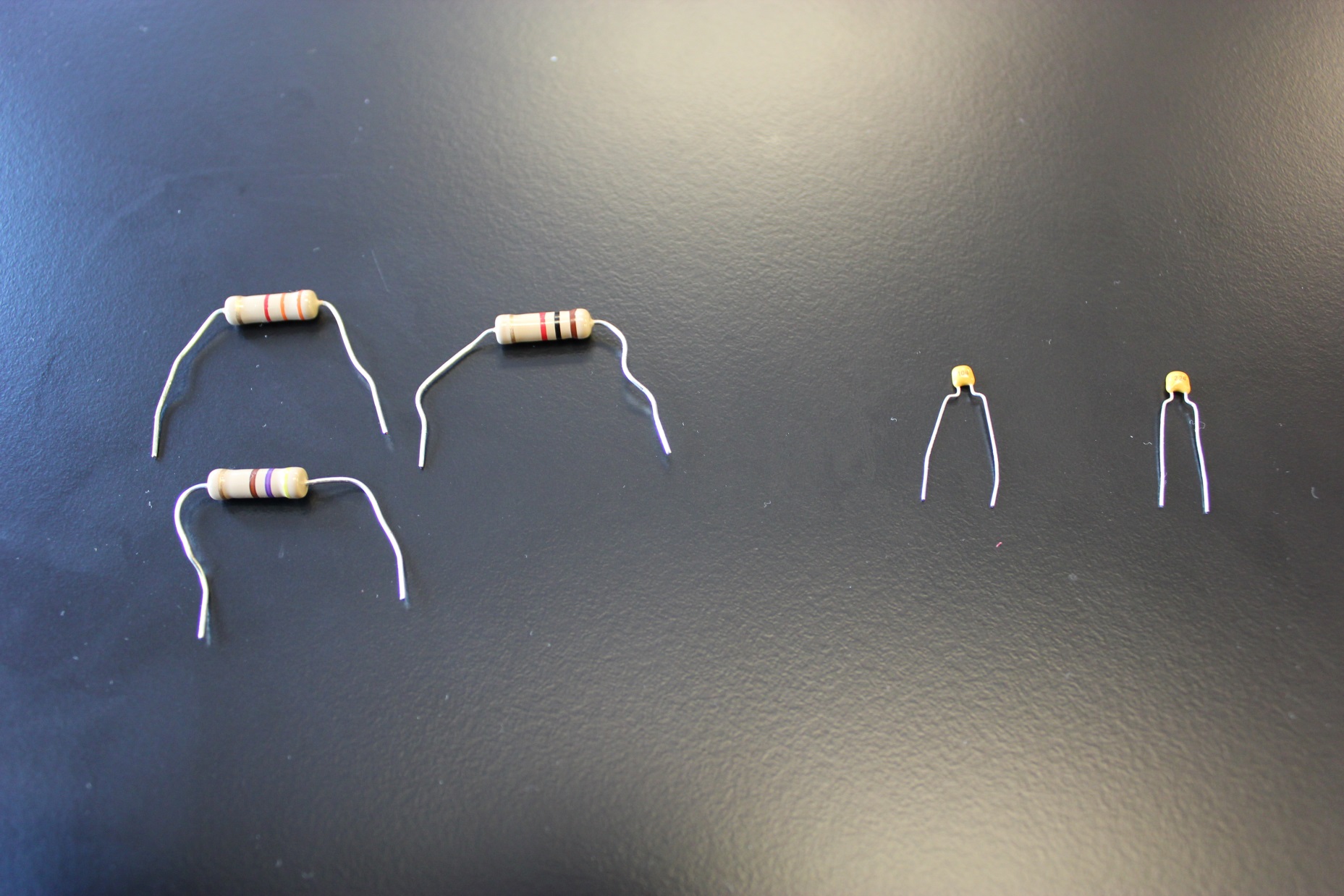 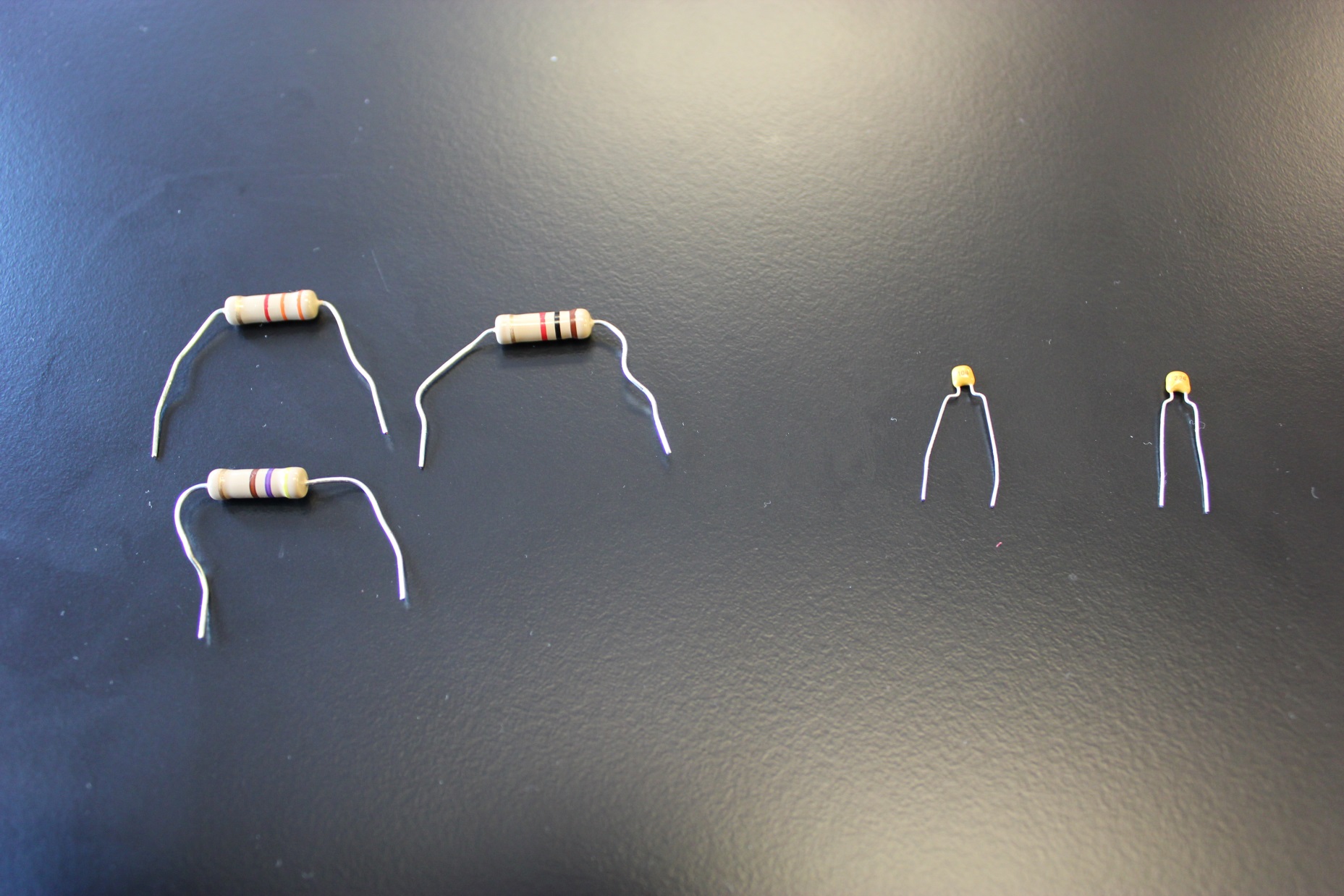 Les résistances ont un code de couleur qui permet d’en établir la valeur ainsi que l’incertitude.
Les condensateurs utilisent un code de 3 chiffres – les deux premiers donnent la valeur de la capacité et le troisième donne le facteur multiplicatif (le tout en pF): 543 signifie 54 x 1000 pF = 54 nF.
RÉSISTANCE ET CODE DE COULEUR
Exemple:1- Rouge (2)2- Noir (0)3- Orange (103) 4- Or (5%)
Valeur de résistance:20 × 103 Ω ± 5%(20 ± 1) kΩ
Vous utiliserez ce tableau durant la PARTIE 1.
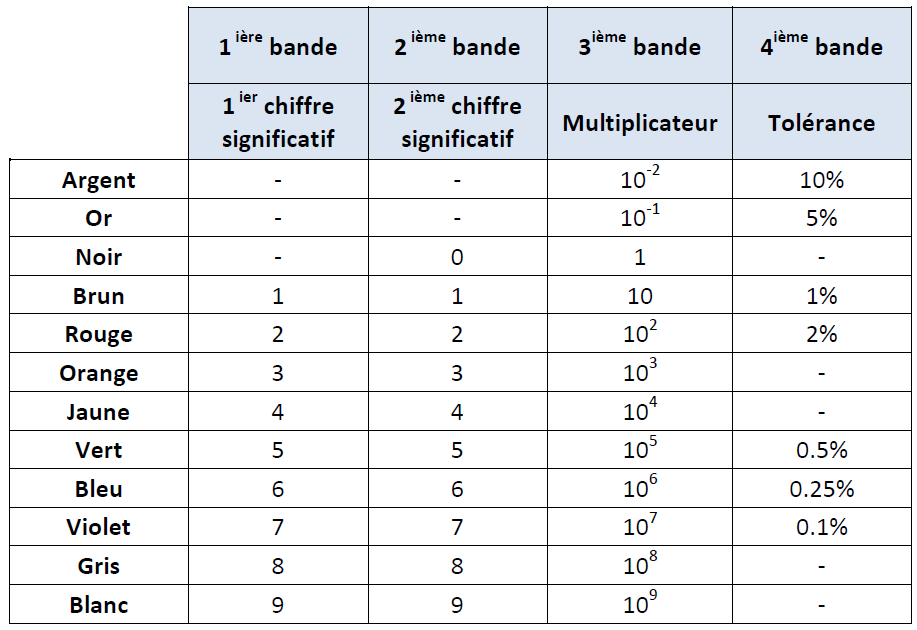 UTILISATION DE LA PLAQUE D’ESSAI
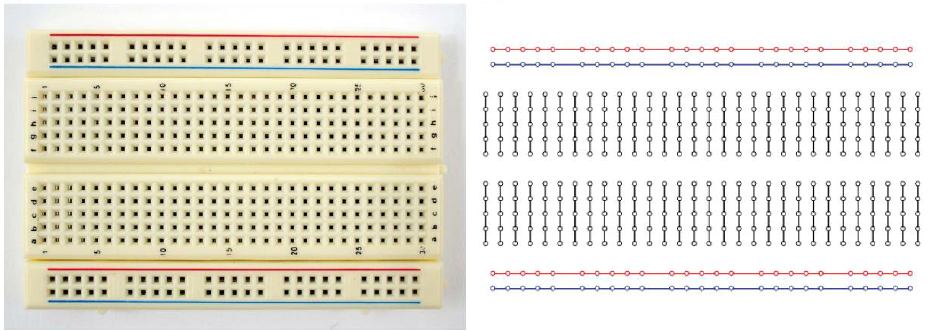 À gauche: un exemple de plaque d’essai utilisée en lab.
À droite: un schéma des connections cachées.
CONSTRUCTION D’UN CIRCUIT
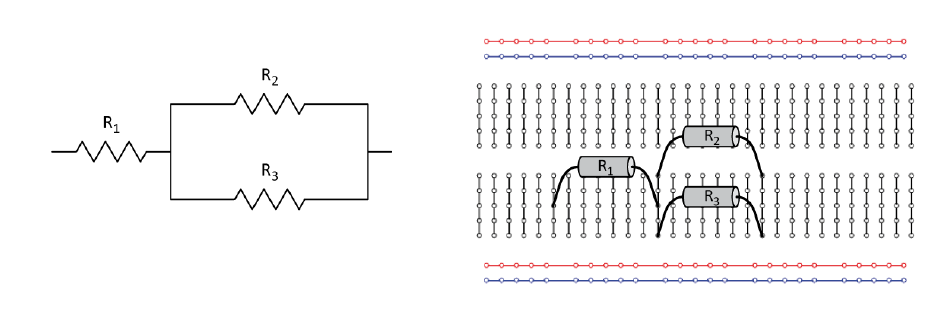 À gauche: le diagramme de circuit d’une combinaison de résistances en série et en parallèle.
À droite: un exemple d’assemblage des résistances à partir des connections cachées de la plaque d’essai.
VOLTMÈTRE ET AMPÈREMÈTRE
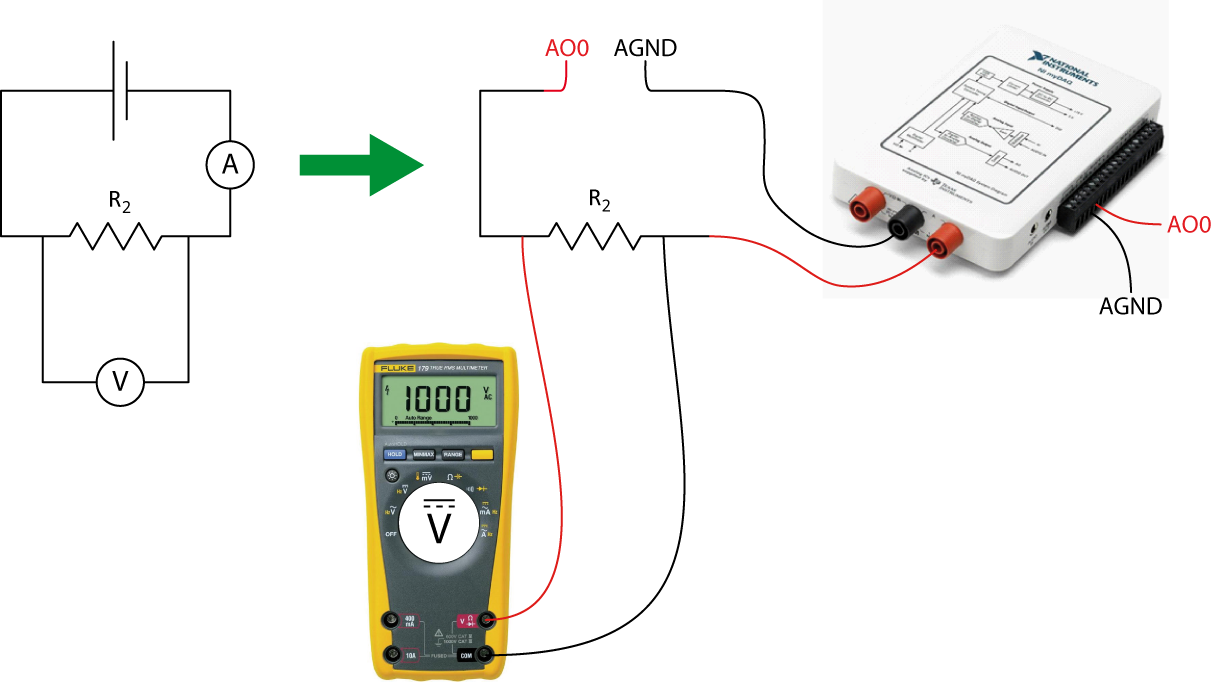 Votre voltmètre (Fluke) sera branché en parallèle avec la résistance.
Votre ampèremètre (myDAQ) sera branché en série avec la résistance.
Vous assemblerez ce circuit dans la PARTIE 2 afin de vérifier la loi d’Ohm.
MULTIMÈTRE myDAQ
Le programme du multimètre se trouve sur votre fond d’écran.
Vous pouvez utiliser ce programme pour mesurer des tensions, des courants et des résistances. 
L’échelle peut être choisie manuellement par l’utilisateur ou automatiquement par le programme.
Dépendamment de la quantité mesurée, vous pourriez avoir à changer la position des cables.
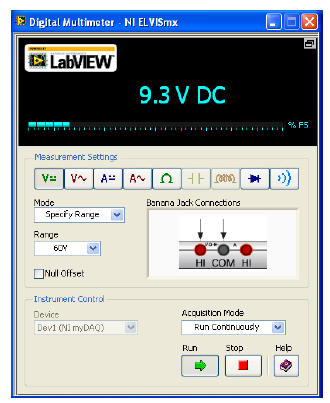 SOURCE DE TENSION DE 5 V
Le programme pour la source de tension de 5 V (DC Level) se situe aussi sur votre fond d’écran.
Le bon canal de sortie (myDAQ AO 0) devrez être selecter. Cliquez le bouton « Start ». 
Vous pouvez modifier la tension de sortie à votre guise (0 – 5 V) (cliquez « Enter »)
La tension de sortie est présentée sur le graphique.
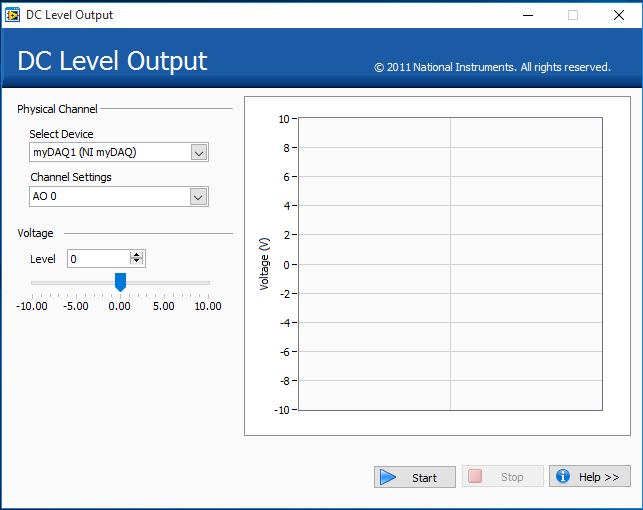 INCERTITUDES AVEC LES MULTIMÈTRES
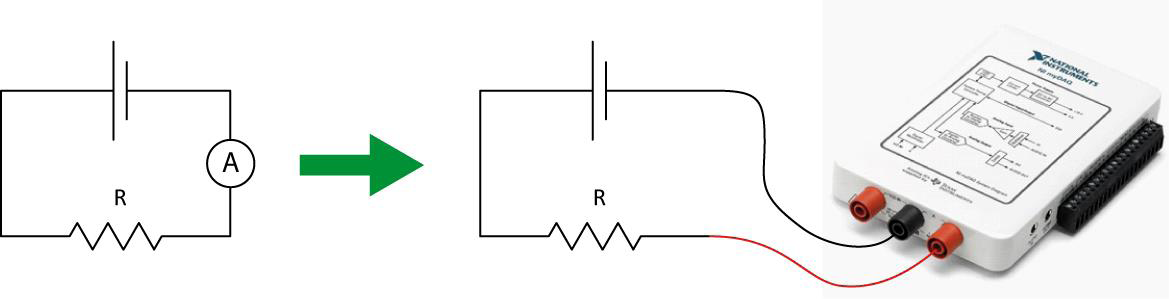 Exemple: Vous utilisez votre myDAQ pour mesurer le courant.- votre ampèremètre donne 0.057 A (sur l’échelle de 1.000 A). - À partir des spécification du myDAQ, la précision est ± (0.5% + 2 mA).- La partie % correspond à un pourcentage de la valeur lue à laquelle il faut ajouter une valeur constant de 2 mA.-  ± (0.5% + 2 mA) = ± (0.005 × 0.057 + 0.002) A = ± 0.002285 A- En conséquence, votre lecture finale est I = (0.057 ± 0.002) A
UN CIRCUIT AVEC PLUSIEURS RÉSISTANCES
Dans la PARTIE 3 vous mesurerez la résistance effective de différentes combinaisons de résistances en série et en parallèle.
Dans la PARTIE 4 vous allez vérifier les lois de Kirchoff à l’aide du circuit présenté à droite. Vous utiliserez un voltmètre (FLUKE) et un ampèremètre (myDAQ) afin de mesurer les différences de potentiel et les courant dans le circuit.
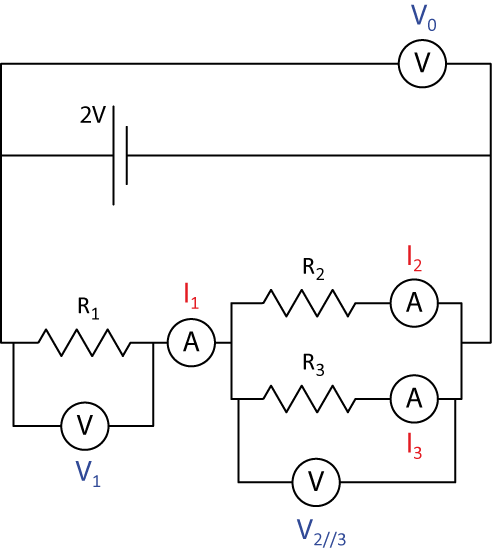 MESURER LA CAPACITÉ (PARTIE 5)
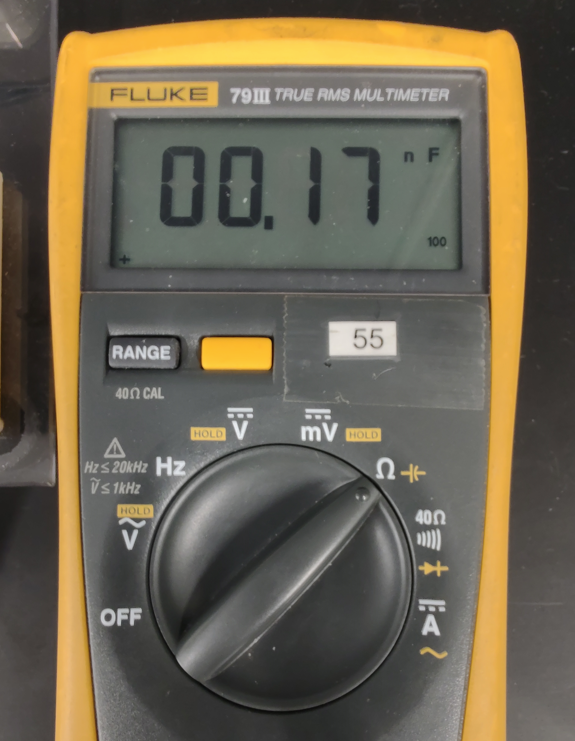 Le multimètre Fluke peut mesurer la capacité. Choisissez la mesure de la résistance (Ω) puis appuyez sur le bouton deuxème fonction. Le multimètre passera à la mesure de la capacité en Farads (F).
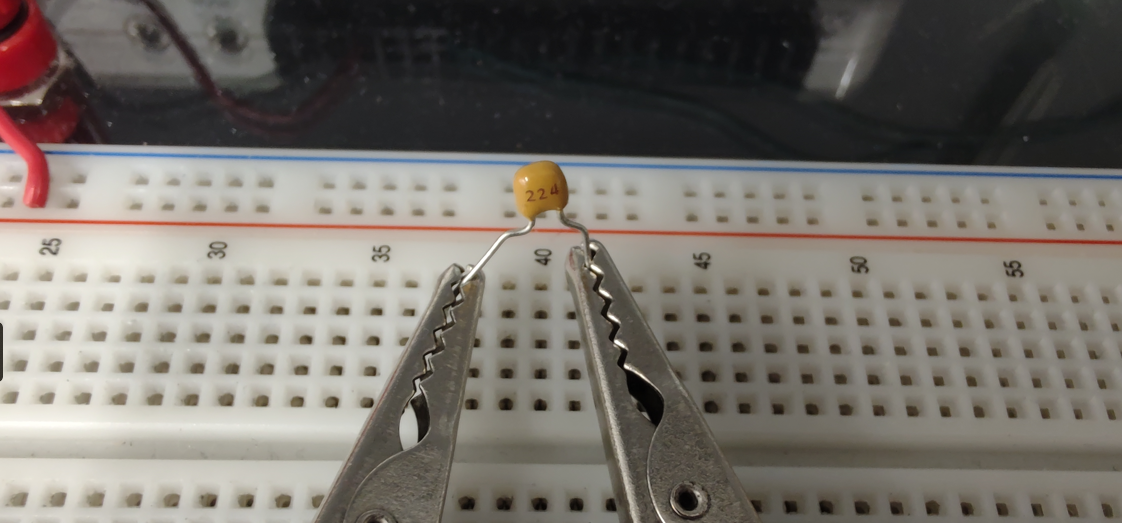 DATE DE REMISE
NETTOYAGE
Éteignez l’ordinateur. N’oubliez pas votre clé USB.
Éteignez le multimètre Fluke. Désassemblez votre circuit. Replacez les résistances et les condensateurs dans votre boîte de fils.
Recyclez vos papiers brouillons et disposez de vos déchets. Laissez votre poste de travail aussi propre que possible. 
Replacez votre moniteur, clavier et souris. SVP replacez votre chaise sous la table avant de quitter. 
Merci!
Ce rapport est du dans 1 semaine à 5pm.

Veuillez soumettre le rapport à les casiers au 3e étage de la STM.
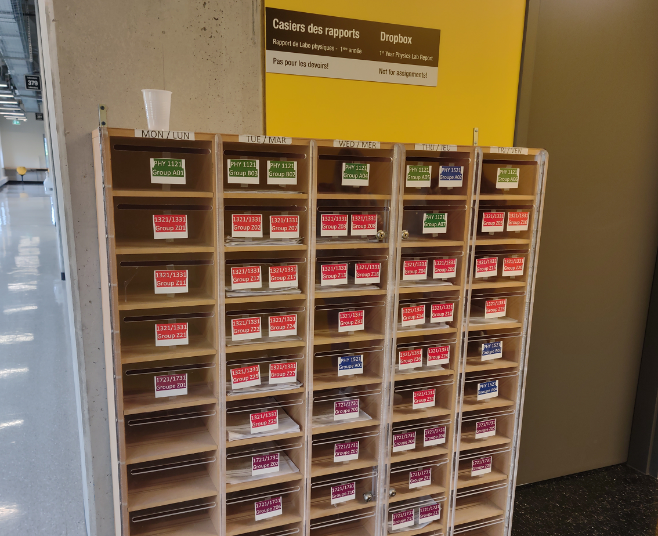 PRÉ-LAB
N’oubliez pas de faire votre test pré-lab pour la prochaine expérience!
[Speaker Notes: Comments for TAs: leave this slide on the TV monitors when you are not using them for teaching. 
This slide should be used if you are teaching 1122/1322 or 1522/1722.]
DÉCHARGE dans un CIRCUIT RC
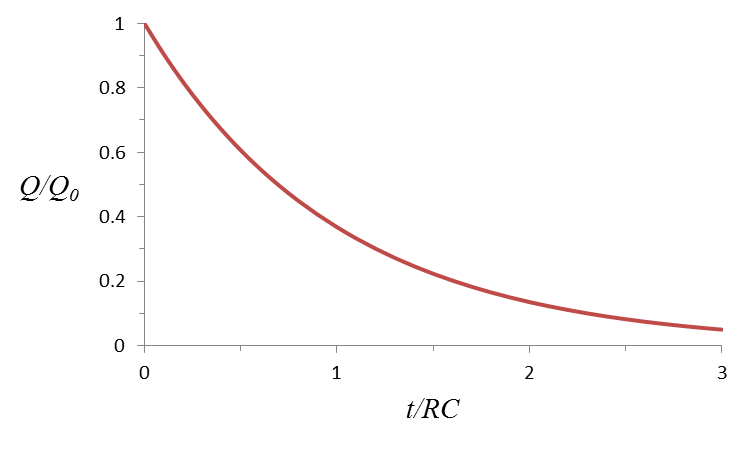 PRÉPARER LE CIRCUIT RC (PARTIE 5)
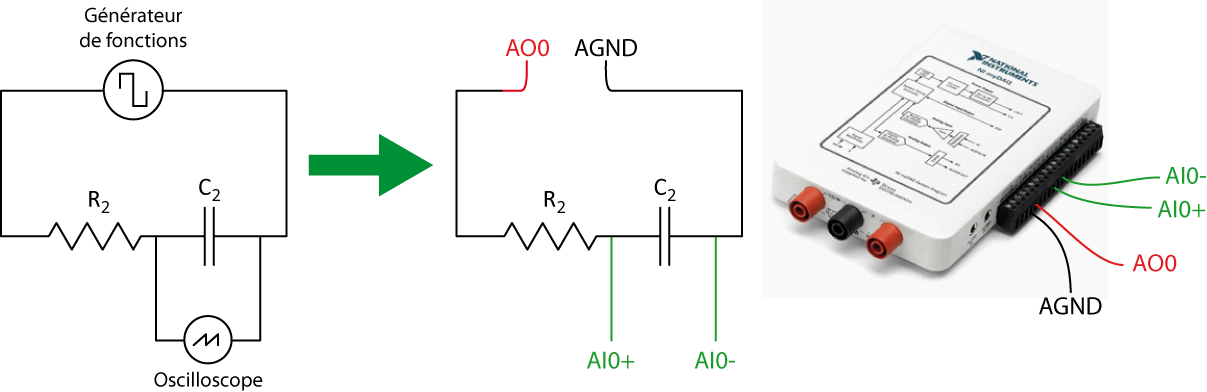 Vous utiliserez le myDAQ comme générateur de fonctions (AO0, AGND) et comme oscilloscope (AI0+, AI0-).
L’oscilloscope mesurera la différence de potentiel aux bornes du condensateur en fonction du temps durant sa charge et sa décharge.
GÉNÉRATEUR DE FONCTIONS myDAQ
Le programme du générateur de fonctions se situe aussi sur votre fond d’écran.
Vous utiliserez le signal carré.
Ajustez la fréquence et la tension aux valeurs indiquées dans le manuel.
Un duty cycle de 50% signifie que l’onde carré est symétrique dans le temps (le 1er plateau dure aussi longtemps que le 2ième).
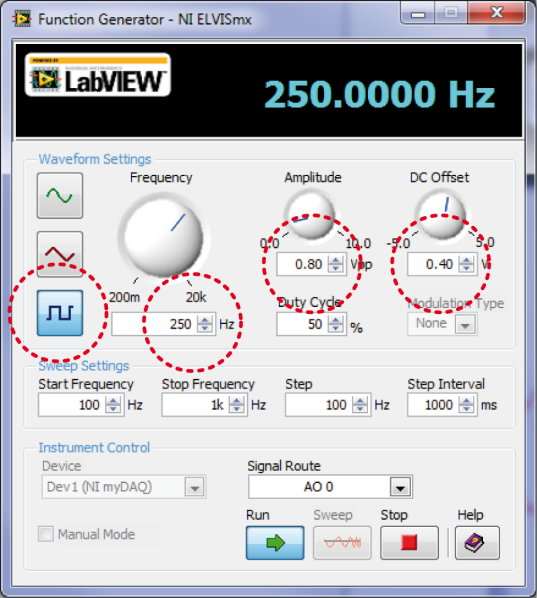 OSCILLOSCOPE myDAQ
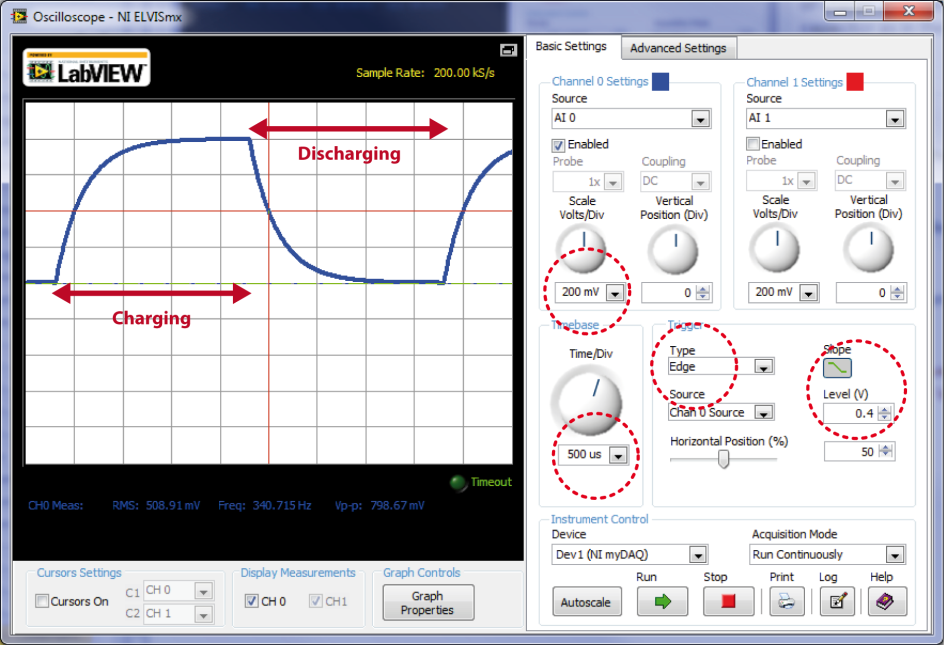 Oscilloscope = Voltmètre!!!
Vous devez ajustez les échelles vertical (voltage) et horizontale (time).
Vous devez ajuster la tension de trigger. C’est une tension qui sert à synchroniser la lecture de l’oscilloscope.
Le graphique devrait présenter un cycle complet (charge et décharge du condensateur).
Vous exportez vos données vers Logger Pro afin d’effectuer une régression et trouver la capacité.